2016 Commonwealth Fund International Health Policy Survey of Adults in Eleven Countries
May 18th, 2017
Today’s Webinar Presenters
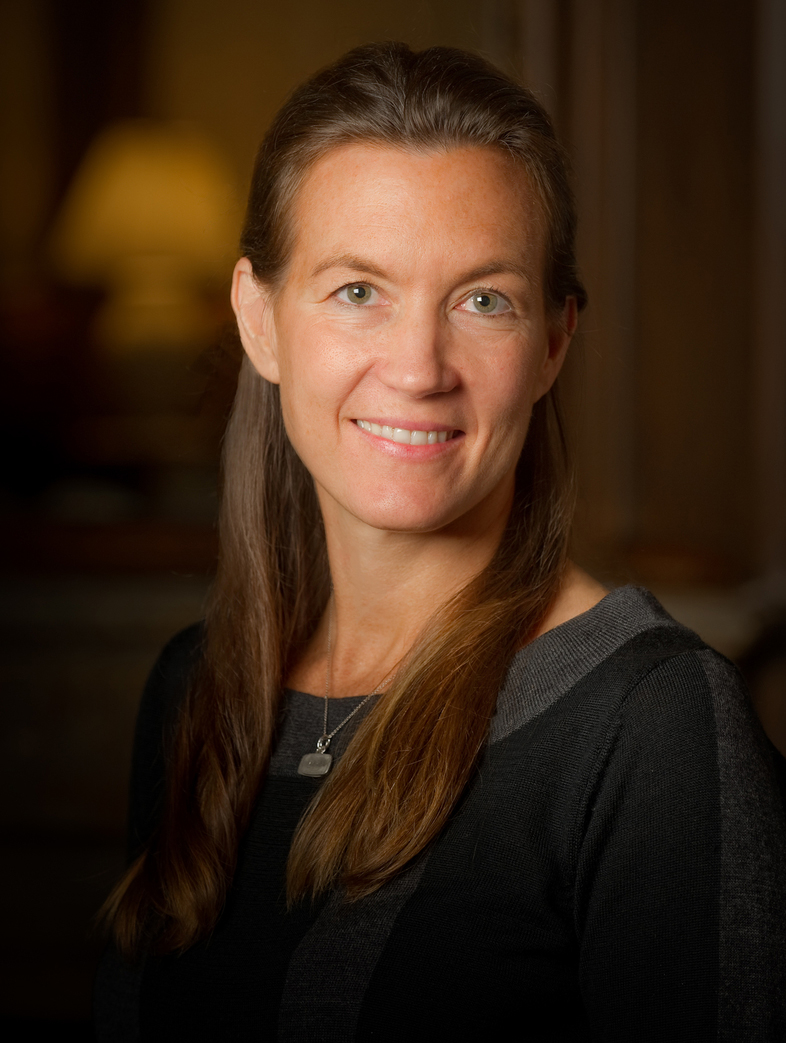 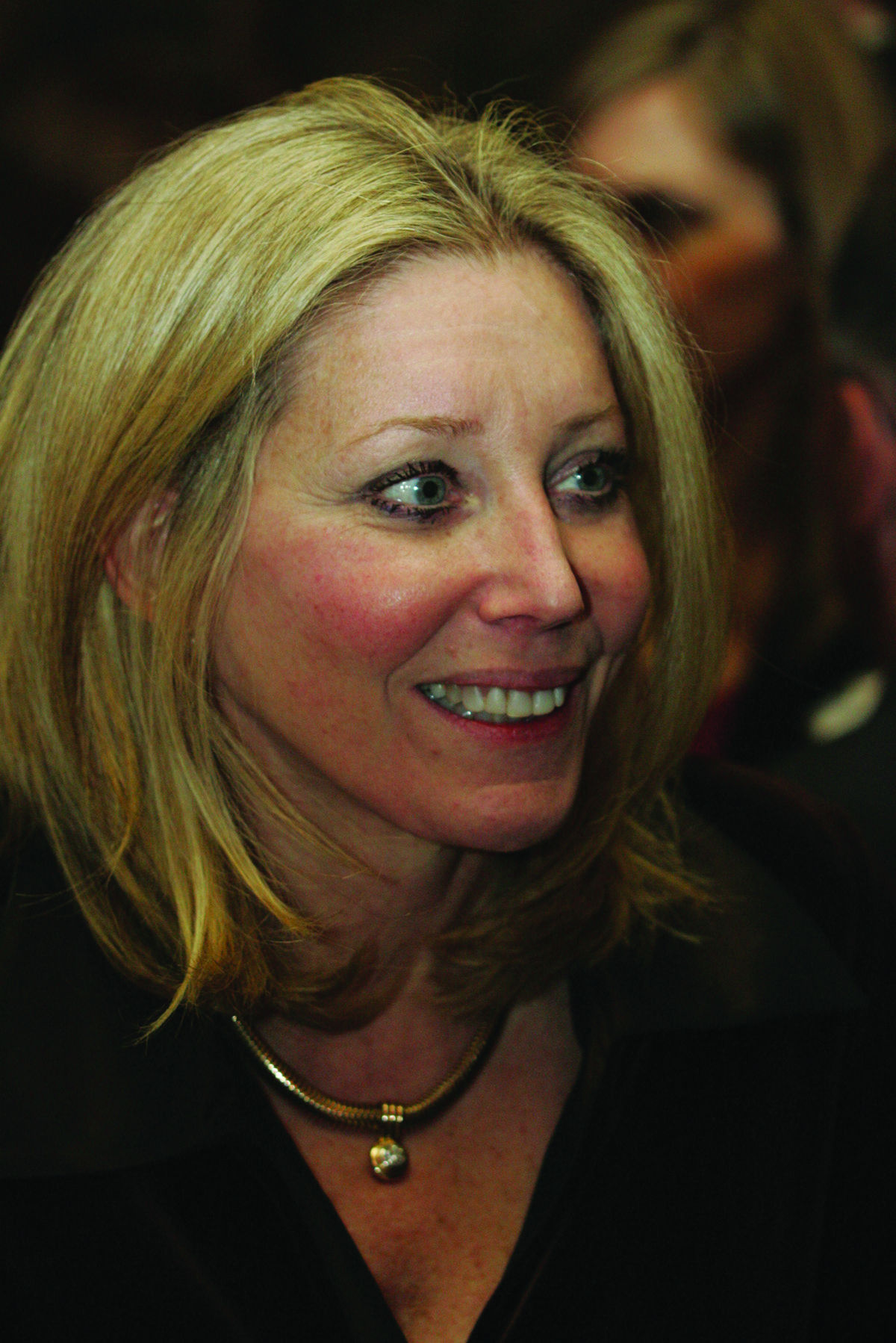 Michelle Doty, Ph.D., M.P.H.
Vice President, Survey Research and Evaluation
The Commonwealth Fund
Robin Osborn, M.B.A.
Vice President and Director
International Health Policy and Practice Innovations
The Commonwealth Fund
(Moderator)
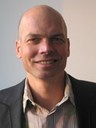 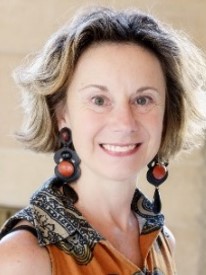 Philip J. van der Wees, PT, Ph.D.
Senior Researcher, Radboud University Medical Center, Scientific Center for Quality of Healthcare
Isabelle Durand-Zaleski, MD, Ph.D.
Professor of Medicine, Researcher in Clinical Public Health, Hôpital Henri Mondor
2016 International Health Policy Survey Webinar  |  May 18, 2017
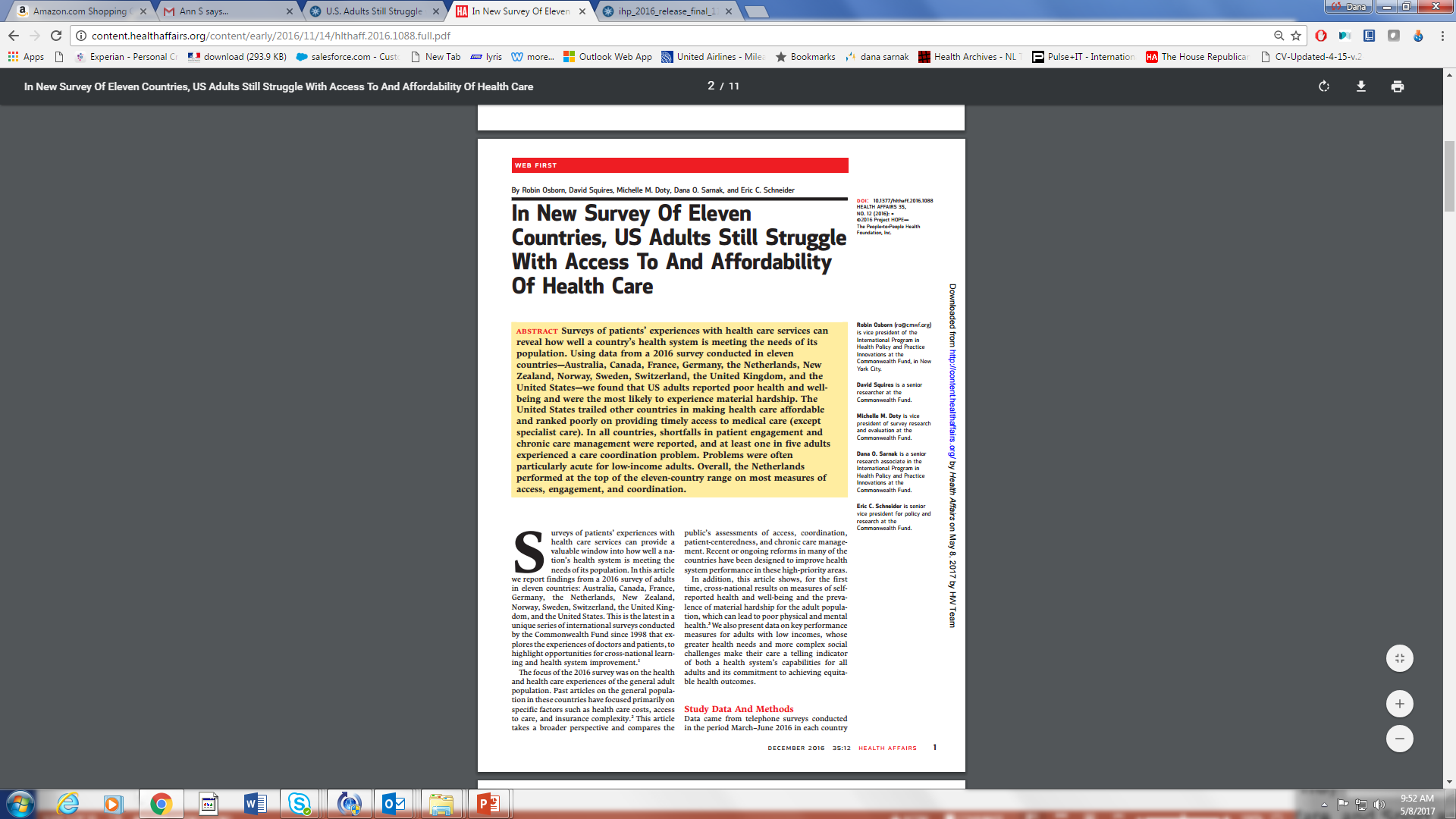 2016 International Health Policy Survey Webinar  |  May 18, 2017
Country Partners and Co-funders
Australia: New South Wales Bureau of Health Information and Victoria Department of Health and Human Services
Canada: Canadian Institute for Health Information, Canadian Institutes of Health Research, Health Quality Ontario, and Commissaire à la Santé et au Bien-être du Québec
France: Haute Autorité de Santé and Caisse Nationale d’Assurance Maladie des Travailleurs Salariés
Germany: Federal Ministry of Health and Federal Institute for Quality Assurance and Transparency in Health Care (IQTIG) 
Netherlands: Ministry of Health, Welfare, and Sport and the Scientific Institute for Quality of Healthcare at Radboud University Nijmegen Medical Centre
Norway: Norwegian Knowledge Centre for the Health Services
Sweden: Ministry of Health and Social Affairs and the Swedish Agency for Health and Care Services Analysis 
Switzerland: Federal Office of Public Health
United Kingdom:  The Health Foundation
2016 International Health Policy Survey Webinar  |  May 18, 2017
2016 Commonwealth Fund International Health Policy Survey of Adults in 11 Countries
Topics: 
Population health
Cost and access
Care coordination
Health promotion 
Income disparities
2016 International Health Policy Survey Webinar  |  May 18, 2017
Agenda
12:00-12:15	Introduction
		Robin Osborn, Vice President and Director, 
		International Health Policy and Practice Innovations, The Commonwealth Fund 

12:15-12:35	Survey Presentation 
		Michelle Doty, Senior Vice President for Policy and Research, 
		The Commonwealth Fund

12:35-12:55	Country Perspectives
		Philip J. van der Wees, Senior Researcher, Radboud University Medical Center 
		Scientific Center for Quality of Healthcare (IQ healthcare)
		
		Isabelle Durand-Zaleski, Professor of Medicine
		Researcher in Clinical Public Health, Hôpital Henri Mondor

12:55-1:15	Question and Answer
2016 International Health Policy Survey Webinar  |  May 18, 2017
Question and Answer
To access the 2016 International Health Policy Survey of Adults in 11 Countries:
http://www.commonwealthfund.org/publications/in-the-literature/2016/nov/2016-international-health-policy-survey-of-adults 


Please visit our international health policy website:
http://international.commonwealthfund.org/
2016 International Health Policy Survey Webinar  |  May 18, 2017
For further information please contact:
Robin Osborn, 
Vice President and Director, International Health Policy and Practice Innovations, The Commonwealth Fund 
 ro@cmwf.org
2016 International Health Policy Survey Webinar  |  May 18, 2017